Carnegie Mellon
Machine-Level Programming II: Control15-213: Introduction to Computer Systems6th Lecture, May 26, 2022
Instructor: 
Zack Weinberg
Today
Review of a few tricky bits from yesterday
Basics of control flow
Condition codes
Conditional operations
Loops
Activity: understanding disassembled control flow
If we have time: switch statements
Reminder: Machine Instructions
C
Store value t where designated by dest
Assembly
Move 8-byte value to memory
Quad words in x86-64 parlance
Operands:
t:	Register	%rax
dest:	Register	%rbx
*dest: 	Memory	M[%rbx]
Machine
3 bytes at address 0x40059e
Compact representation of the assembly instruction
(Relatively) easy for hardware to interpret
*dest = t;
movq %rax, (%rbx)
0x40059e:  48 89 03
Reminder: Machine Instructions
C
Store value t where designated by dest
Assembly
Move 8-byte value to memory
Quad words in x86-64 parlance
Operands:
t:	Register	%rax
dest:	Register	%rbx
*dest: 	Memory	M[%rbx]
Machine
3 bytes at address 0x40059e
Compact representation of the assembly instruction
(Relatively) easy for hardware to interpret
*dest = t;
movq %rax, (%rbx)
0x40059e:  48 89 03
0100 1 0 0 0  10001011  00 000 011
REX  W R X B    Move   Mod   R   M
Reminder: Address Modes
Most General Form
		D(Rb,Ri,S)	Mem[Reg[Rb]+S*Reg[Ri]+ D]
D: 	Constant “displacement” 1, 2, or 4 bytes
Rb: 	Base register: Any of 16 integer registers
Ri:	Index register: Any, except for %rsp
S: 	Scale: 1, 2, 4, or 8 (why these numbers?)

Special Cases
		(Rb,Ri)	Mem[Reg[Rb]+Reg[Ri]]
		D(Rb,Ri)	Mem[Reg[Rb]+Reg[Ri]+D]
		(Rb,Ri,S)	Mem[Reg[Rb]+S*Reg[Ri]]
Memory operands and LEA
In most instructions, a memory operand accesses memory





LEA is special: it doesn’t access memory
Why use LEA?
CPU designers’ intended use: calculate a pointer to an object
An array element, perhaps
For instance, to pass just one array element to another function



Compiler authors like to use it for ordinary arithmetic
It can do complex calculations in one instruction
It’s one of the only three-operand instructions the x86 has
It doesn’t touch the condition codes (we’ll come back to this)
Today
Review of a few tricky bits from yesterday
Basics of control flow
Condition codes
Conditional operations
Loops
Activity: understanding disassembled control flow
If we have time: switch statements
Control flow
extern void op1(void);
extern void op2(void);

void decision(int x) {
    if (x) {
        op1();
    } else {
        op2();
    }
}
decision
x != 0
op2
op1
return
Control flow in assembly language
extern void op1(void);
extern void op2(void);

void decision(int x) {
    if (x) {
        op1();
    } else {
        op2();
    }
}
decision:
	subq    $8, %rsp
	testl   %edi, %edi
	je      .L2
	call    op1
	jmp     .L1
.L2:
	call    op2
.L1:
	addq    $8, %rsp
	ret
It’s all done with GOTO!
Processor State (x86-64, Partial)
%rax
%r8
Information about currently executing program
Temporary data( %rax, … )
Location of runtime stack( %rsp )
Location of current code control point( %rip, … )
Status of recent tests( CF, ZF, SF, OF )
%rbx
%r9
Registers
%rcx
%r10
%rdx
%r11
%rsi
%r12
%rdi
%r13
%rsp
%r14
Instruction pointer
%rbp
%rip
%r15
Current stack top
CF
ZF
SF
OF
Condition codes
Condition Codes (Implicit Setting)
Single bit registers
CF	 Carry Flag (for unsigned)	SF  Sign Flag (for signed)
ZF	 Zero Flag	OF  Overflow Flag (for signed)

Implicitly set (as side effect) of arithmetic operations
Example: addq Src,Dest ↔ t = a+b
CF set if carry out from most significant bit (unsigned overflow)
ZF set if t == 0
SF set if t < 0 (as signed)
OF set if two’s-complement (signed) overflow(a>0 && b>0 && t<0) || (a<0 && b<0 && t>=0)

Not set by leaq instruction
ZF set when
000000000000…00000000000
SF set when
1xxxxxxxxxxx…xxxxxxxxxxx
CF set when
yxxxxxxxxxxxx...
+
yxxxxxxxxxxxx...
zxxxxxxxxxxxx...
1
OF set when
yxxxxxxxxxxxx...
+
yxxxxxxxxxxxx...
zxxxxxxxxxxxx...
z != y
Compare Instruction
Test Instruction
Today
Review of a few tricky bits from yesterday
Basics of control flow
Condition codes
Conditional operations
Loops
Activity: understanding disassembled control flow
If we have time: switch statements
Reading Condition Codes
SetX Instructions
Set low-order byte of destination to 0 or 1 based on combinations of condition codes
Does not alter remaining 7 bytes
x86-64 Integer Registers
%rax
%r8
%al
%r8b
%rbx
%r9
%bl
%r9b
%rcx
%r10
%cl
%r10b
%rdx
%r11
%dl
%r11b
%rsi
%r12
%sil
%r12b
%rdi
%r13
%dil
%r13b
%rsp
%r14
%spl
%r14b
%rbp
%r15
%bpl
%r15b
Can reference low-order byte
Reading Condition Codes (Cont.)
SetX Instructions: 
Set single byte based on combination of condition codes
One of addressable byte registers
Does not alter remaining bytes
Typically use movzbl to finish job
32-bit instructions also set upper 32 bits to 0
int gt (long x, long y)
{
  return x > y;
}
cmpq   %rsi, %rdi   # Compare x:y
	setg   %al          # Set when >
	movzbl %al, %eax    # Zero rest of %rax
	ret
Reading Condition Codes (Cont.)
SetX Instructions: 
Set single byte based on combination of condition codes
One of addressable byte registers
Does not alter remaining bytes
Typically use movzbl to finish job
32-bit instructions also set upper 32 bits to 0
Beware weirdness movzbl (and others)

movzbl %al, %eax
%rax
%al
%eax
int gt (long x, long y)
{
  return x > y;
}
Zapped to all 0’s
cmpq   %rsi, %rdi   # Compare x:y
	setg   %al          # Set when >
	movzbl %al, %eax    # Zero rest of %rax
	ret
%rax
%al
0x000000
0x00000000
%al
0x000000
Jumping
jX Instructions
Jump to different part of code depending on condition codes
Conditional Branch Example (Old Style)
I’ll get to this shortly.
Generation
shark> gcc –Og -S –fno-if-conversion control.c
absdiff:
   cmpq    %rsi, %rdi  # x:y
   jle     .L4
   movq    %rdi, %rax
   subq    %rsi, %rax
   ret
.L4:       # x <= y
   movq    %rsi, %rax
   subq    %rdi, %rax
   ret
long absdiff
  (long x, long y)
{
  long result;
  if (x > y)
    result = x-y;
  else
    result = y-x;
  return result;
}
Expressing with Goto Code
C allows goto statement
Jump to position designated by label
long absdiff_j
  (long x, long y)
{
    long result;
    int ntest = x <= y;
    if (ntest) goto Else;
    result = x-y;
    goto Done;
 Else:
    result = y-x;
 Done:
    return result;
}
long absdiff
  (long x, long y)
{
    long result;
    if (x > y)
        result = x-y;
    else
        result = y-x;
    return result;
}
General Conditional Expression Translation (Using Branches)
C Code
val = Test ? Then_Expr : Else_Expr;
val = x>y ? x-y : y-x;
Goto Version
ntest = !Test;
	if (ntest) goto Else;
	val = Then_Expr;
  goto Done;
Else:
  val = Else_Expr;
Done:
	. . .
Create separate code regions for then & else expressions
Execute appropriate one
Using Conditional Moves
Conditional Move Instructions
Instruction supports:
if (Test) Dest ← Src
Supported in post-1995 x86 processors
GCC tries to use them
But, only when known to be safe
Why?
Branches are very disruptive to instruction flow through pipelines
Conditional moves do not require control transfer
C Code
val = Test 
   ? Then_Expr 
   : Else_Expr;
Goto Version
result = Then_Expr;
  eval = Else_Expr;
  nt = !Test;
  if (nt) result = eval;
  return result;
Conditional Move Example
long absdiff
  (long x, long y)
{
    long result;
    if (x > y)
        result = x-y;
    else
        result = y-x;
    return result;
}
absdiff:
   movq    %rdi, %rax  # x
   subq    %rsi, %rax  # result = x-y
   movq    %rsi, %rdx
   subq    %rdi, %rdx  # eval = y-x
   cmpq    %rsi, %rdi  # x:y
   cmovle  %rdx, %rax  # if <=, result = eval
   ret
Bad Cases for Conditional Move
Expensive Computations
val = Test(x) ? Hard1(x) : Hard2(x);
Both values get computed
Only makes sense when computations are very simple
Bad Performance
Risky Computations
val = p ? *p : 0;
Both values get computed
May have undesirable effects
Unsafe
Computations with side effects
val = x > 0 ? x*=7 : x+=3;
Illegal
Both values get computed
Must be side-effect free
Exercise
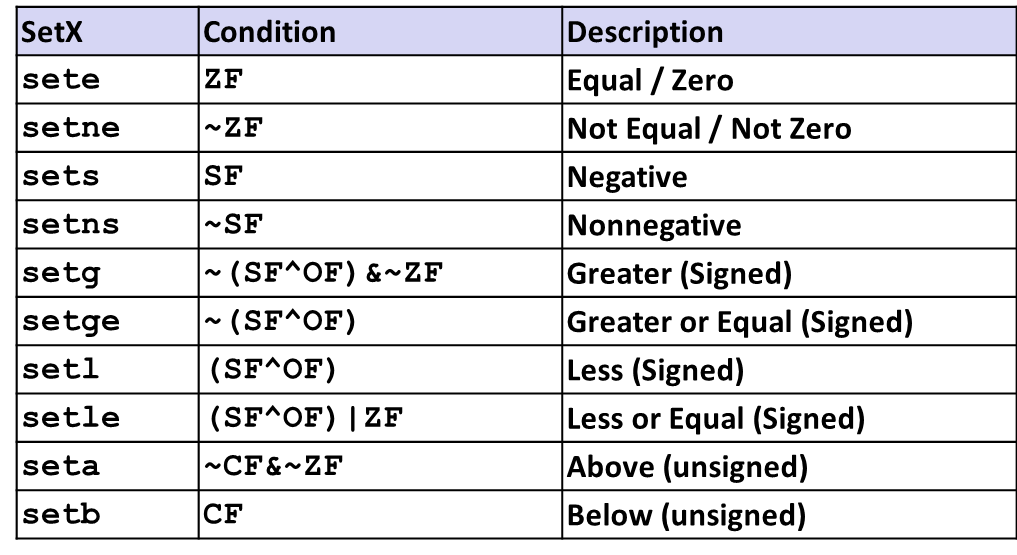 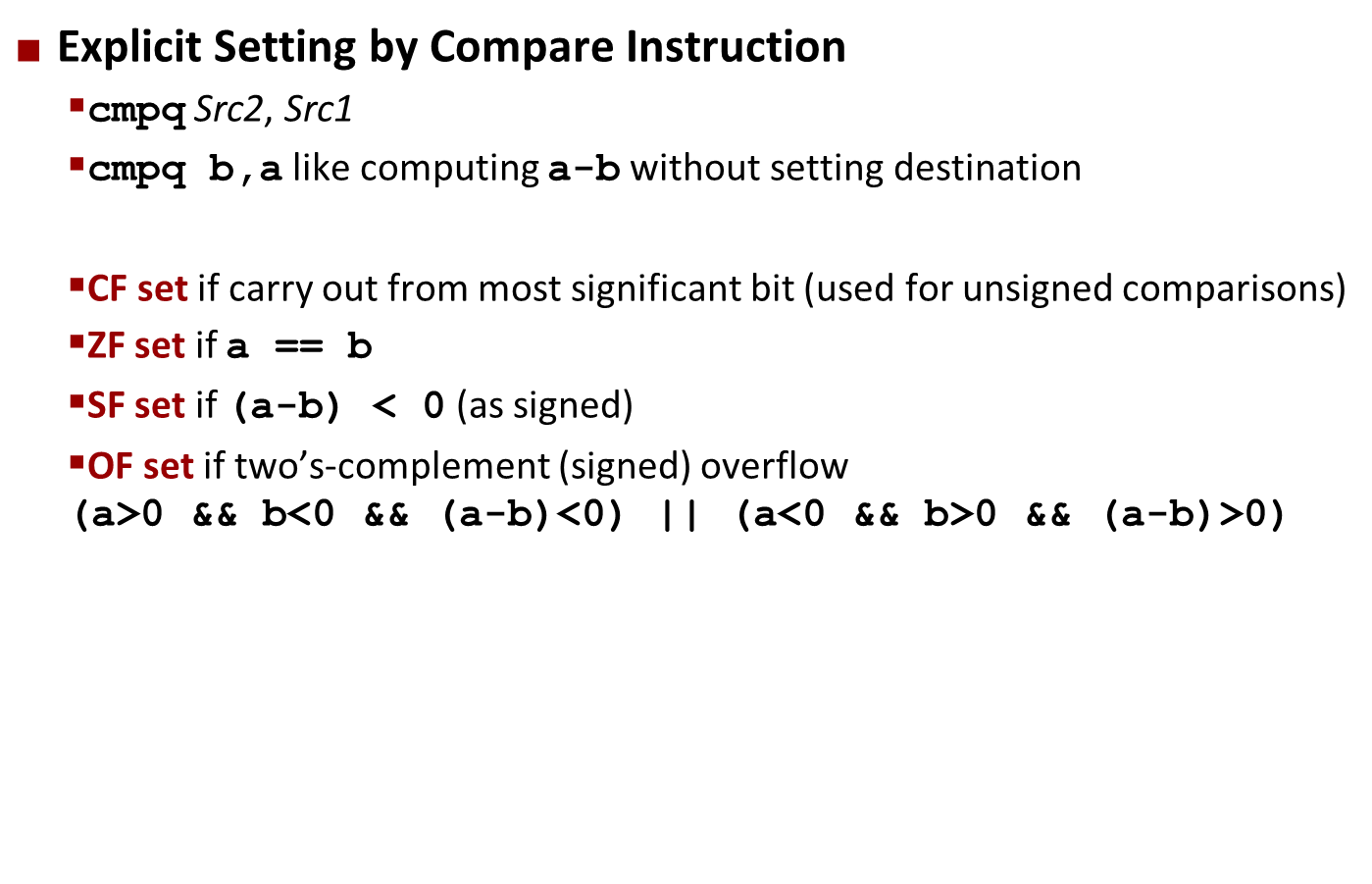 xor    %rax, %rax
sub    $1, %rax 
cmp    $2, %rax
setl   %al
movzbl %al, %eax
Exercise
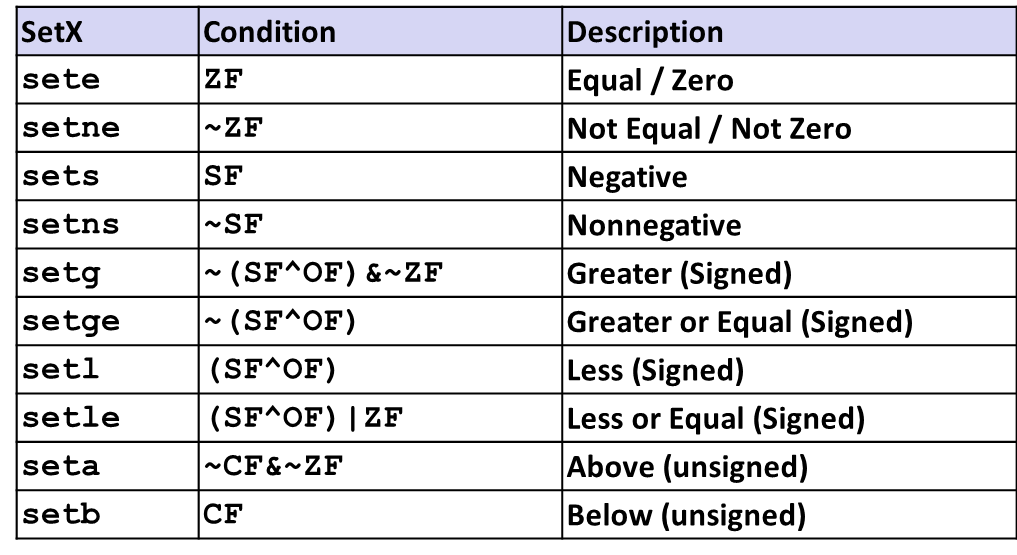 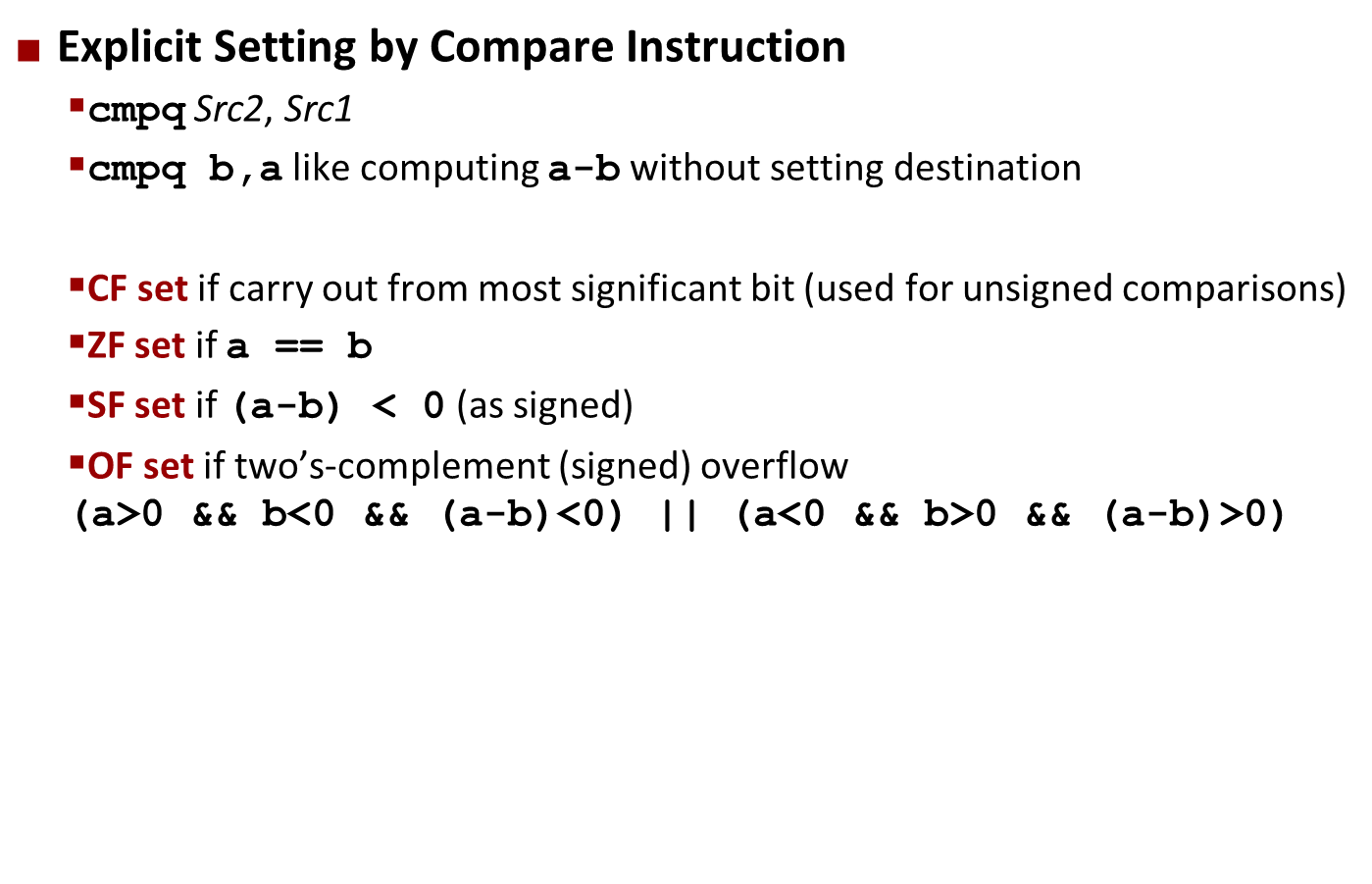 xor    %rax, %rax
sub    $1, %rax 
cmp    $2, %rax
setl   %al
movzbl %al, %eax
Today
Review of a few tricky bits from yesterday
Basics of control flow
Condition codes
Conditional operations
Loops
Activity: understanding disassembled control flow
If we have time: switch statements
“Do-While” Loop Example
C Code
Goto Version
long pcount_do
  (unsigned long x) {
  long result = 0;
  do {
    result += x & 0x1;
    x >>= 1;
  } while (x);
  return result;
}
long pcount_goto
  (unsigned long x) {
  long result = 0;
 loop:
  result += x & 0x1;
  x >>= 1;
  if(x) goto loop;
  return result;
}
Count number of 1’s in argument x (“popcount”)
Use conditional branch to either continue looping or to exit loop
“Do-While” Loop Compilation
Goto Version
long pcount_goto
  (unsigned long x) {
  long result = 0;
 loop:
  result += x & 0x1;
  x >>= 1;
  if(x) goto loop;
  return result;
}
movl    $0, %eax		#  result = 0
.L2:			# loop:
   movq    %rdi, %rdx	
   andl    $1, %edx		#  t = x & 0x1
   addq    %rdx, %rax	#  result += t
   shrq    %rdi		#  x >>= 1
   jne     .L2		#  if (x) goto loop
   rep; ret
General “Do-While” Translation
Goto Version
C Code
loop:
  Body
  if (Test)
    goto loop
do 
  Body
  while (Test);
Body:
{
  Statement1;
  Statement2;
    …
  Statementn;
}
General “While” Translation #1
“Jump-to-middle” translation
Used with -Og
Goto Version
goto test;
loop:
  Body
test:
  if (Test)
    goto loop;
done:
While version
while (Test)
  Body
While Loop Example #1
C Code
Jump to Middle Version
long pcount_while
  (unsigned long x) {
  long result = 0;
  while (x) {
    result += x & 0x1;
    x >>= 1;
  }
  return result;
}
long pcount_goto_jtm
  (unsigned long x) {
  long result = 0;
  goto test;
 loop:
  result += x & 0x1;
  x >>= 1;
 test:
  if(x) goto loop;
  return result;
}
Compare to do-while version of function
Initial goto starts loop at test
General “While” Translation #2
While version
“Do-while” conversion
Used with –O1
while (Test)
  Body
Goto Version
Do-While Version
if (!Test)
    goto done;
loop:
  Body
  if (Test)
    goto loop;
done:
if (!Test) 
    goto done;
  do
    Body
    while(Test);
done:
While Loop Example #2
C Code
Do-While Version
long pcount_while
  (unsigned long x) {
  long result = 0;
  while (x) {
    result += x & 0x1;
    x >>= 1;
  }
  return result;
}
long pcount_goto_dw
  (unsigned long x) {
  long result = 0;
  if (!x) goto done;
 loop:
  result += x & 0x1;
  x >>= 1;
  if(x) goto loop;
 done:
  return result;
}
Compare to do-while version of function
Initial conditional guards entrance to loop
“For” Loop Form
Init
General Form
i = 0
for (Init; Test; Update )
    Body
Test
i < WSIZE
Update
#define WSIZE 8*sizeof(int)
long pcount_for
  (unsigned long x)
{
  size_t i;
  long result = 0;
  for (i = 0; i < WSIZE; i++)
  {
    unsigned bit = 
      (x >> i) & 0x1;
    result += bit;
  }
  return result;
}
i++
Body
{
  unsigned bit =
     (x >> i) & 0x1;
  result += bit;
}
“For” Loop → While Loop
For Version
for (Init; Test; Update )
    Body
While Version
Init;
while (Test ) {
    Body
    Update;
}
For-While Conversion
long pcount_for_while
  (unsigned long x)
{
  size_t i;
  long result = 0;
  i = 0;
  while (i < WSIZE)
  {
    unsigned bit = 
      (x >> i) & 0x1;
    result += bit;
    i++;
  }
  return result;
}
Init
i = 0
Test
i < WSIZE
Update
i++
Body
{
  unsigned bit =
     (x >> i) & 0x1;
  result += bit;
}
“For” Loop Do-While Conversion
Goto Version
C Code
long pcount_for_goto_dw
  (unsigned long x) {
  size_t i;
  long result = 0;
  i = 0;
  if (!(i < WSIZE))
    goto done;
 loop:
  {
    unsigned bit = 
      (x >> i) & 0x1;
    result += bit;
  }
  i++;
  if (i < WSIZE)
    goto loop;
 done:
  return result;
}
long pcount_for
  (unsigned long x)
{
  size_t i;
  long result = 0;
  for (i = 0; i < WSIZE; i++)
  {
    unsigned bit = 
      (x >> i) & 0x1;
    result += bit;
  }
  return result;
}
Init
!Test
Body
Update
Test
Initial test can be optimized away
Today
Review of a few tricky bits from yesterday
Basics of control flow
Condition codes
Conditional operations
Loops
Activity: understanding disassembled control flow
If we have time: switch statements
https://www.cs.cmu.edu/~213/activities/213_lecture6.pdf
Today
Review of a few tricky bits from yesterday
Basics of control flow
Condition codes
Conditional operations
Loops
Activity: understanding disassembled control flow
If we have time: switch statements
Switch Statement Example
long switch_eg
   (long x, long y, long z)
{
    long w = 1;
    switch(x) {
    case 1:
        w = y*z;
        break;
    case 2:
        w = y/z;
        /* Fall Through */
    case 3:
        w += z;
        break;
    case 5:
    case 6:
        w -= z;
        break;
    default:
        w = 2;
    }
    return w;
}
Multiple case labels
Here: 5 & 6
Fall through cases
Here: 2
Missing cases
Here: 4
Jump Table Structure
Jump Targets
Jump Table
Switch Form
Targ0:
Code Block
0
switch(x) {
  case val_0:
    Block 0
  case val_1:
    Block 1
    • • •
  case val_n-1:
    Block n–1
}
jtab:
Targ0
Targ1
Targ2
Targ1:
Code Block
1
•
•
•
Targ2:
Code Block
2
Targn-1
•
•
•
Translation (Extended C)
goto *JTab[x];
Targn-1:
Code Block
n–1
Switch Statement Example
long switch_eg(long x, long y, long z)
{
    long w = 1;
    switch(x) {
      . . .
    }
    return w;
}
Setup:
switch_eg:
    movq    %rdx, %rcx
    cmpq    $6, %rdi   # x:6
    ja      .L8
    jmp     *.L4(,%rdi,8)
What range of values takes default?
Note that w not initialized here
Switch Statement Example
long switch_eg(long x, long y, long z)
{
    long w = 1;
    switch(x) {
      . . .
    }
    return w;
}
Jump table
.section	.rodata
	.align 8
.L4:
	.quad	.L8	# x = 0
	.quad	.L3	# x = 1
	.quad	.L5	# x = 2
	.quad	.L9	# x = 3
	.quad	.L8	# x = 4
	.quad	.L7	# x = 5
	.quad	.L7	# x = 6
Setup:
switch_eg:
    movq    %rdx, %rcx
    cmpq    $6, %rdi      # x:6
    ja      .L8           # Use default
    jmp     *.L4(,%rdi,8) # goto *JTab[x]
Indirect jump
Assembly Setup Explanation
Table Structure
Each target requires 8 bytes
Base address at .L4

Jumping
Direct: jmp .L8
Jump target is denoted by label .L8

Indirect: jmp *.L4(,%rdi,8)
Start of jump table: .L4
Must scale by factor of 8 (addresses are 8 bytes)
Fetch target from effective Address .L4 + x*8
Only for  0 ≤ x ≤ 6
Jump table
.section	.rodata
	.align 8
.L4:
	.quad	.L8	# x = 0
	.quad	.L3	# x = 1
	.quad	.L5	# x = 2
	.quad	.L9	# x = 3
	.quad	.L8	# x = 4
	.quad	.L7	# x = 5
	.quad	.L7	# x = 6
Jump Table
Jump table
switch(x) {
    case 1:      // .L3
        w = y*z;
        break;
    case 2:      // .L5
        w = y/z;
        /* Fall Through */
    case 3:      // .L9
        w += z;
        break;
    case 5:
    case 6:      // .L7
        w -= z;
        break;
    default:     // .L8
        w = 2;
    }
.section	.rodata
	.align 8
.L4:
	.quad	.L8	# x = 0
	.quad	.L3	# x = 1
	.quad	.L5	# x = 2
	.quad	.L9	# x = 3
	.quad	.L8	# x = 4
	.quad	.L7	# x = 5
	.quad	.L7	# x = 6
Code Blocks (x == 1)
switch(x) {
  case 1:	  // .L3
        w = y*z;
        break;
   . . .
}
.L3:
   movq    %rsi, %rax  # y
   imulq   %rdx, %rax  # y*z
   ret
Handling Fall-Through
long w = 1;
	. . .
    switch(x) {
 	. . .	
    case 2:
        w = y/z;
        /* Fall Through */
    case 3:
        w += z;
        break;
 	. . .
    }
case 2:
        w = y/z;
        goto merge;
case 3:
        w = 1;
merge:
        w += z;
Code Blocks (x == 2, x == 3)
.L5:                  # Case 2
   movq    %rsi, %rax
   cqto
   idivq   %rcx       #  y/z
   jmp     .L6        #  goto merge
.L9:                  # Case 3
   movl    $1, %eax   #  w = 1
.L6:                  # merge:
   addq    %rcx, %rax #  w += z
   ret
long w = 1;
	. . .
    switch(x) {
 	. . .	
    case 2:
        w = y/z;
        /* Fall Through */
    case 3:
        w += z;
        break;
 	. . .
    }
Code Blocks (x == 5, x == 6, default)
switch(x) {
    . . .
    case 5:  // .L7
    case 6:  // .L7
        w -= z;
        break;
    default: // .L8
        w = 2; 
}
.L7:               # Case 5,6
  movl  $1, %eax   #  w = 1
  subq  %rdx, %rax #  w -= z
  ret
.L8:               # Default:
  movl  $2, %eax   #  2
  ret
Finding Jump Table in Binary
00000000004005e0 <switch_eg>:
  4005e0:       48 89 d1                mov    %rdx,%rcx
  4005e3:       48 83 ff 06             cmp    $0x6,%rdi
  4005e7:       77 2b                   ja     400614 <switch_eg+0x34>
  4005e9:       ff 24 fd f0 07 40 00    jmpq   *0x4007f0(,%rdi,8)
  4005f0:       48 89 f0                mov    %rsi,%rax
  4005f3:       48 0f af c2             imul   %rdx,%rax
  4005f7:       c3                      retq
  4005f8:       48 89 f0                mov    %rsi,%rax
  4005fb:       48 99                   cqto
  4005fd:       48 f7 f9                idiv   %rcx
  400600:       eb 05                   jmp    400607 <switch_eg+0x27>
  400602:       b8 01 00 00 00          mov    $0x1,%eax
  400607:       48 01 c8                add    %rcx,%rax
  40060a:       c3                      retq
  40060b:       b8 01 00 00 00          mov    $0x1,%eax
  400610:       48 29 d0                sub    %rdx,%rax
  400613:       c3                      retq
  400614:       b8 02 00 00 00          mov    $0x2,%eax
  400619:       c3                      retq
Finding Jump Table in Binary (cont.)
00000000004005e0 <switch_eg>:
  . . .
  4005e9:       ff 24 fd f0 07 40 00    jmpq   *0x4007f0(,%rdi,8)
  . . .
% gdb switch
(gdb) x /8xg 0x4007f0
0x4007f0:       0x0000000000400614      0x00000000004005f0
0x400800:       0x00000000004005f8      0x0000000000400602
0x400810:       0x0000000000400614      0x000000000040060b
0x400820:       0x000000000040060b      0x2c646c25203d2078
(gdb)
Finding Jump Table in Binary (cont.)
% gdb switch
(gdb) x /8xg 0x4007f0
0x4007f0:       0x0000000000400614      0x00000000004005f0
0x400800:       0x00000000004005f8      0x0000000000400602
0x400810:       0x0000000000400614      0x000000000040060b
0x400820:       0x000000000040060b      0x2c646c25203d2078
. . .
  4005f0:       48 89 f0                mov    %rsi,%rax
  4005f3:       48 0f af c2             imul   %rdx,%rax
  4005f7:       c3                      retq
  4005f8:       48 89 f0                mov    %rsi,%rax
  4005fb:       48 99                   cqto
  4005fd:       48 f7 f9                idiv   %rcx
  400600:       eb 05                   jmp    400607 <switch_eg+0x27>
  400602:       b8 01 00 00 00          mov    $0x1,%eax
  400607:       48 01 c8                add    %rcx,%rax
  40060a:       c3                      retq
  40060b:       b8 01 00 00 00          mov    $0x1,%eax
  400610:       48 29 d0                sub    %rdx,%rax
  400613:       c3                      retq
  400614:       b8 02 00 00 00          mov    $0x2,%eax
  400619:       c3                      retq